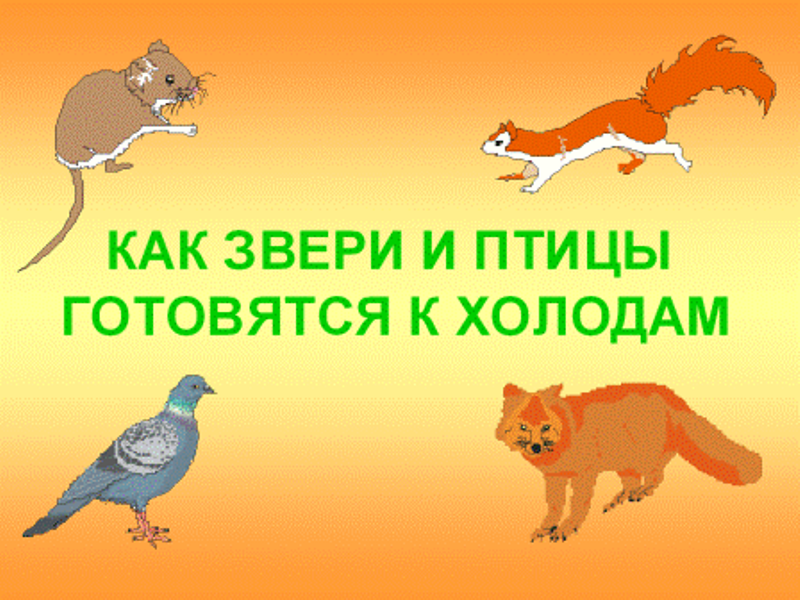 Презентация:
Выполнена воспитателем Карсаковой М.Г.
Кизильский д/с №3 /2016г/.
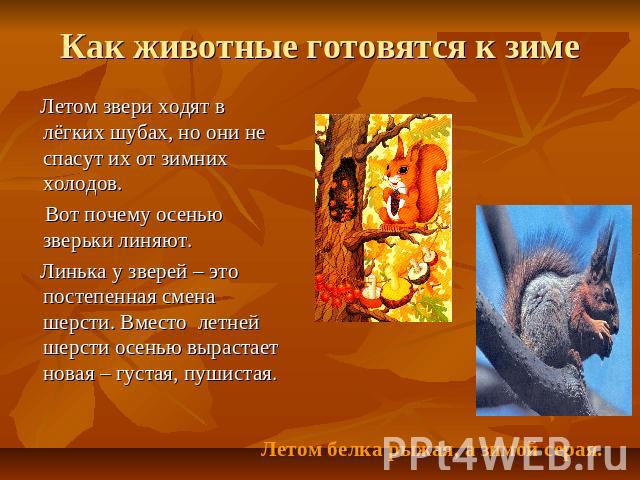 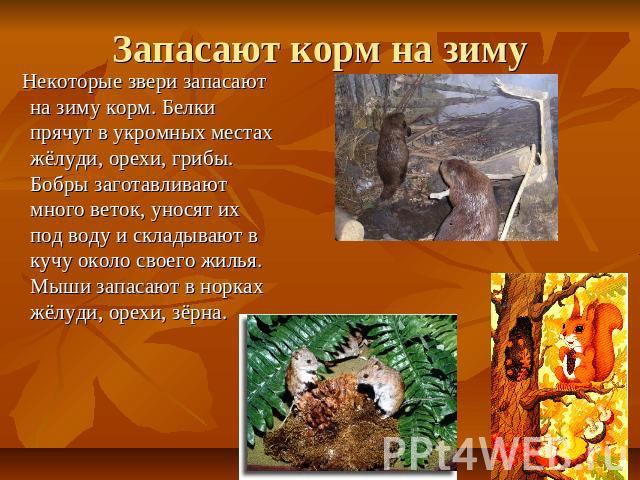 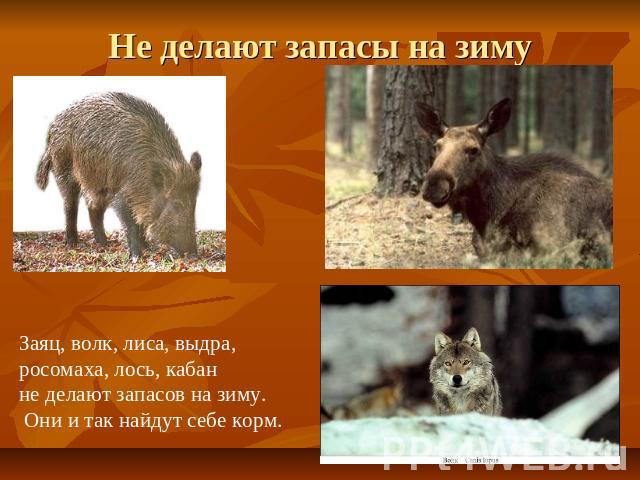 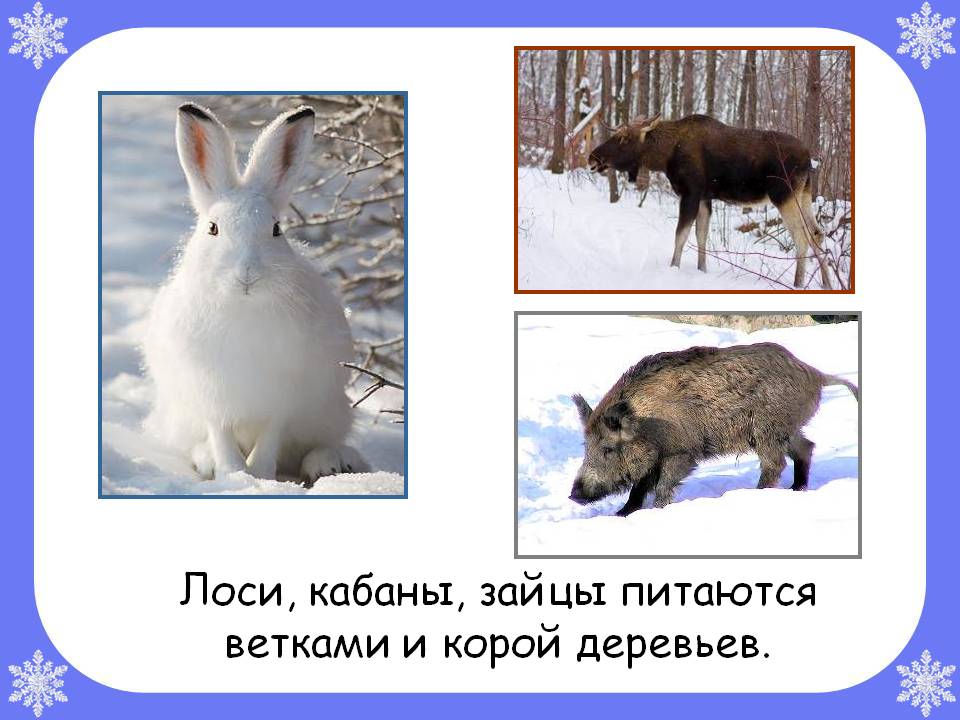 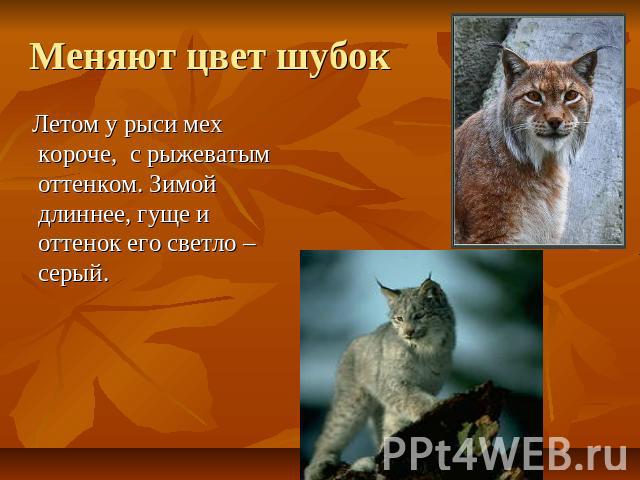 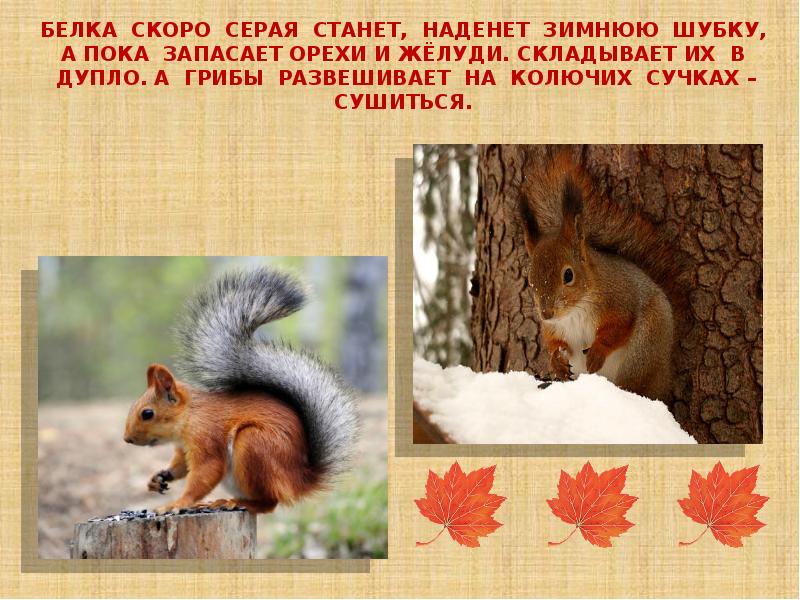 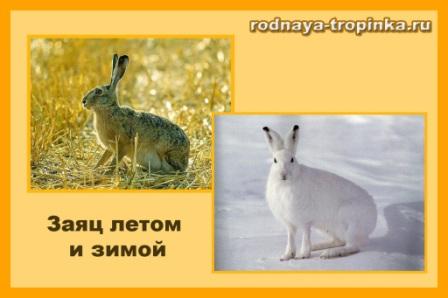 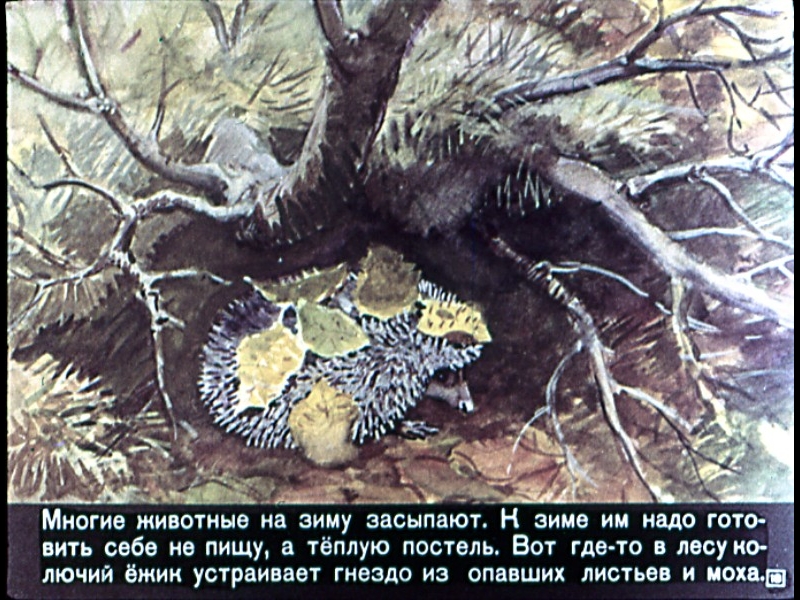 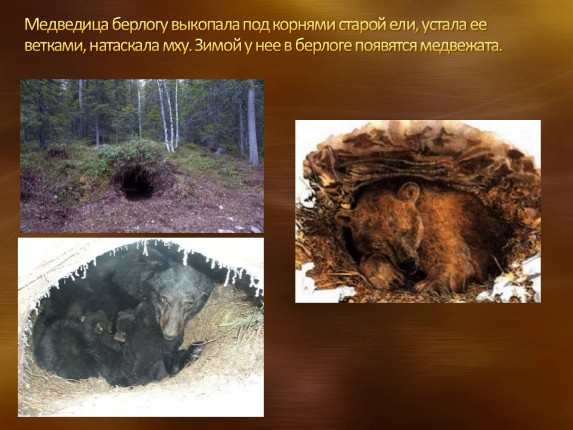 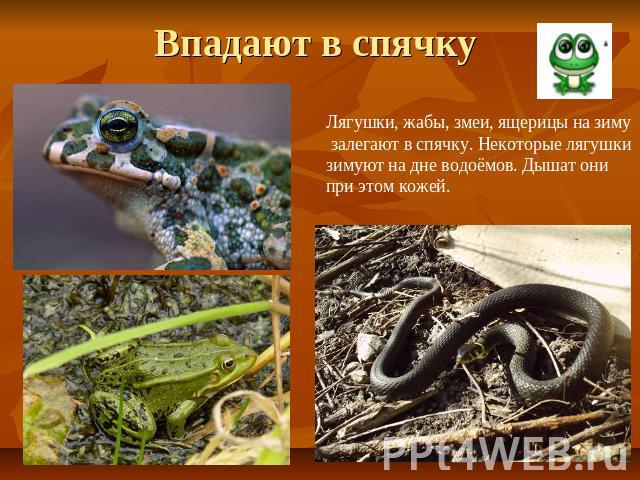 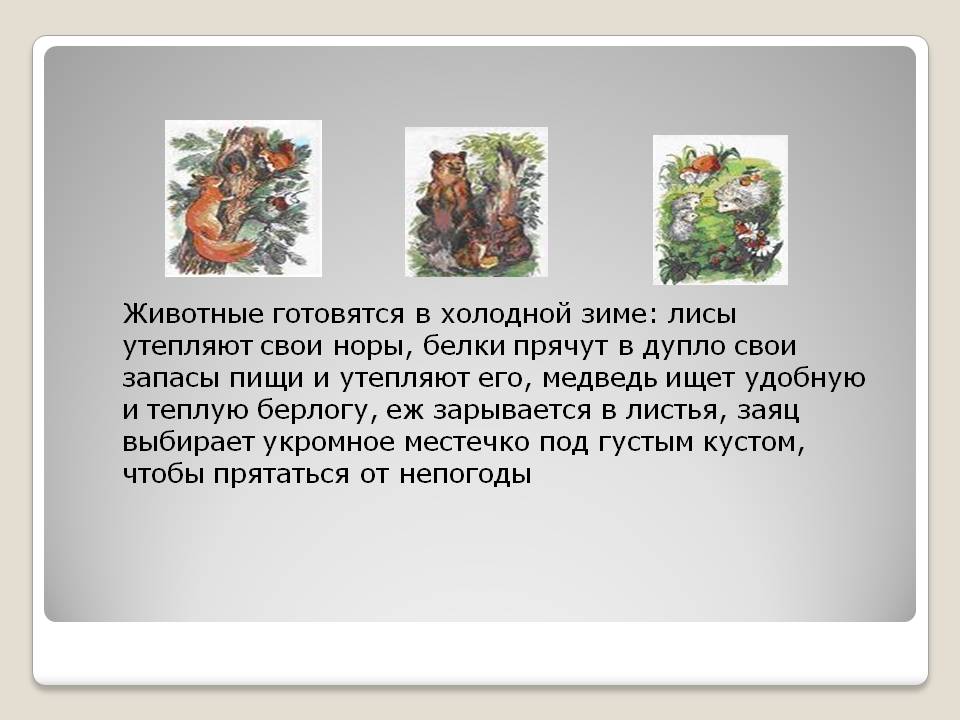 Итак:
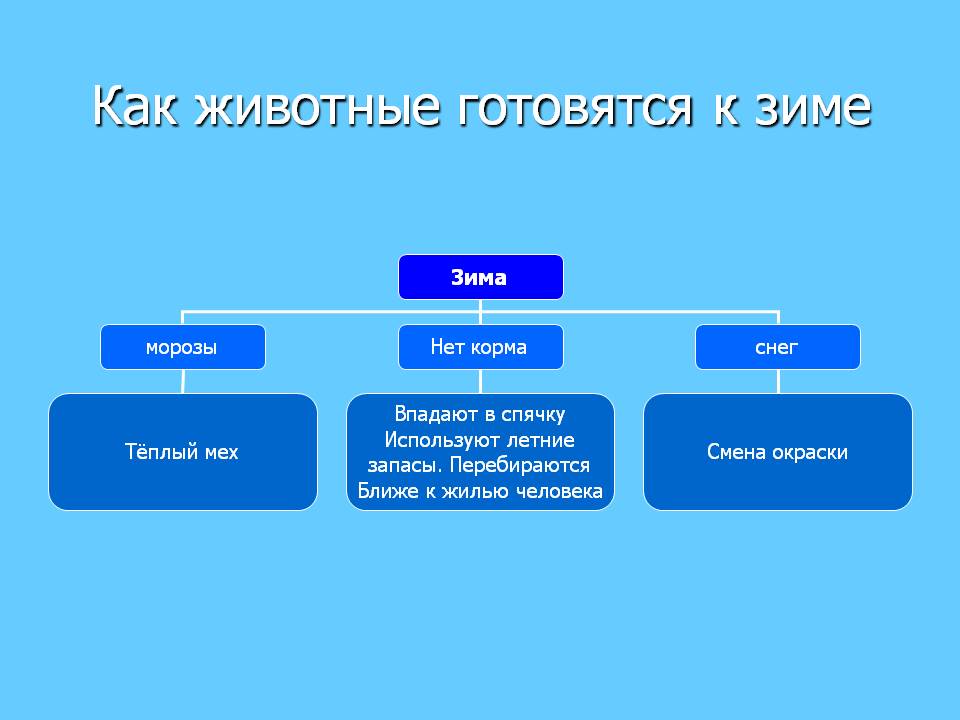 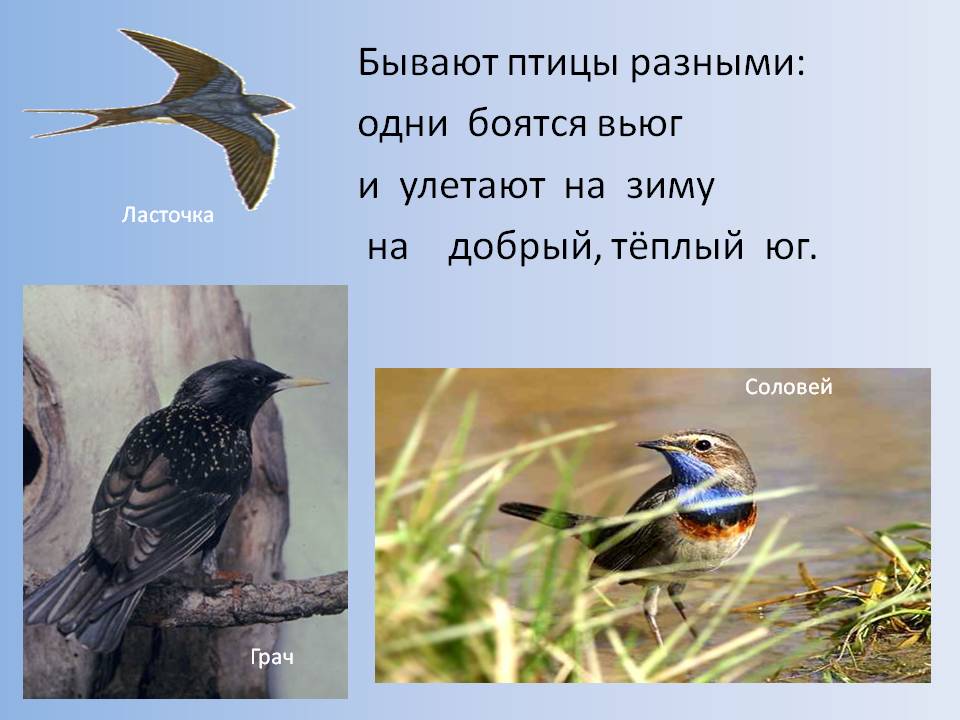 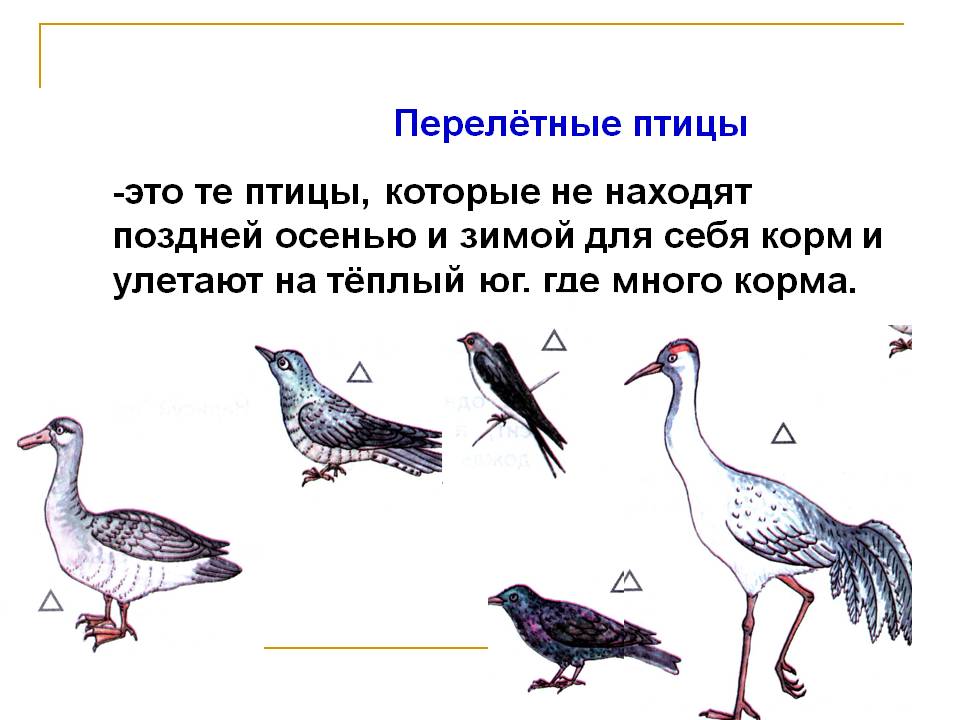 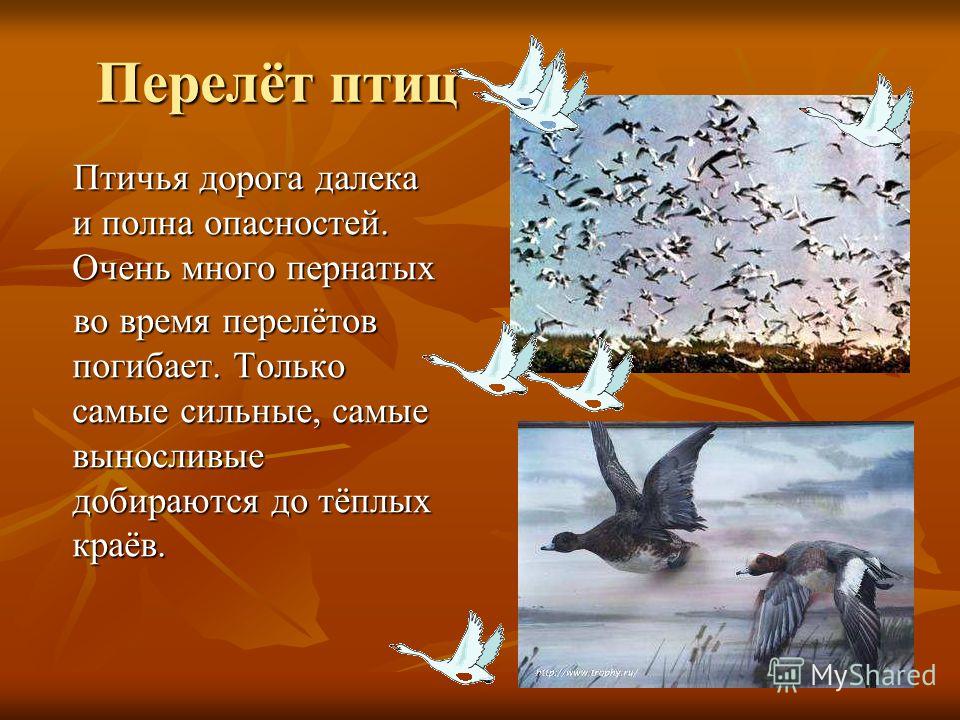 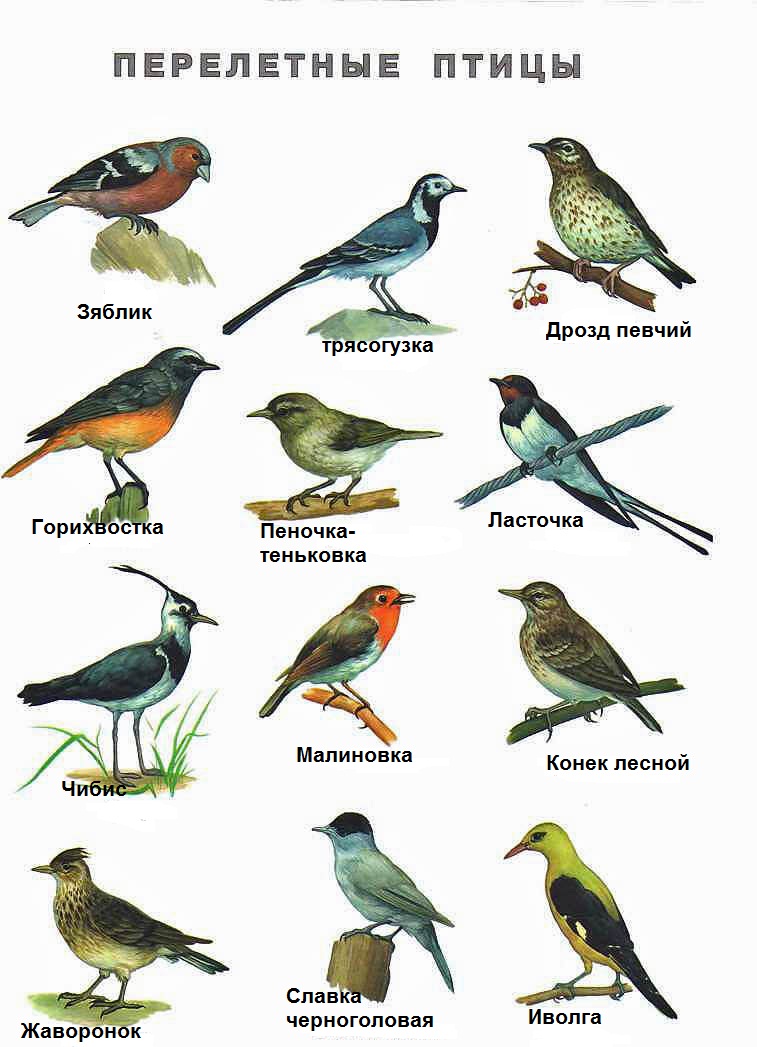 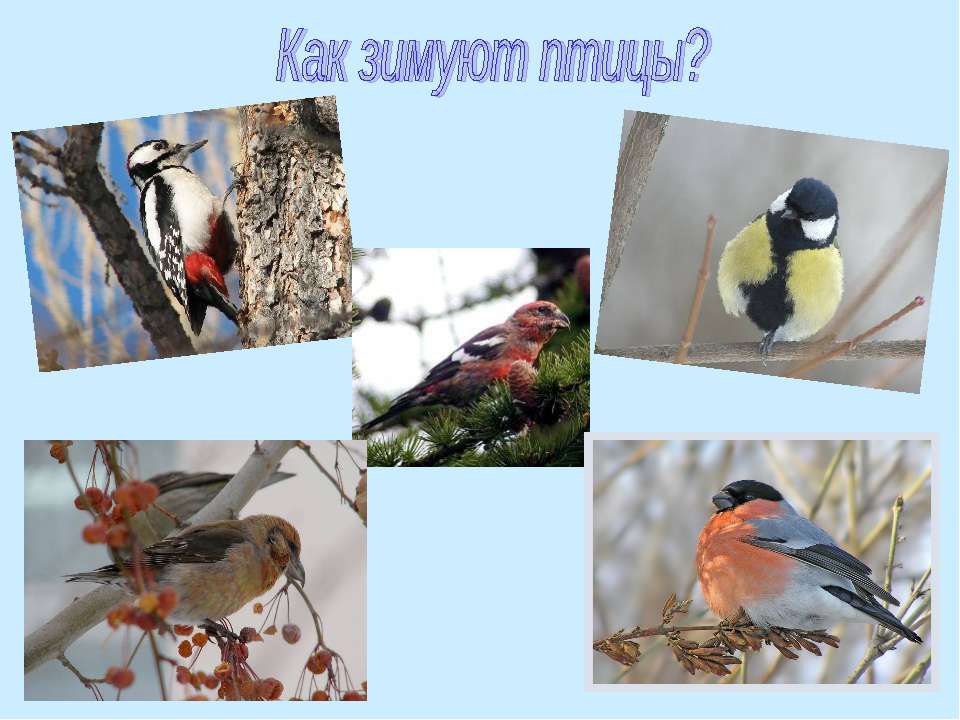 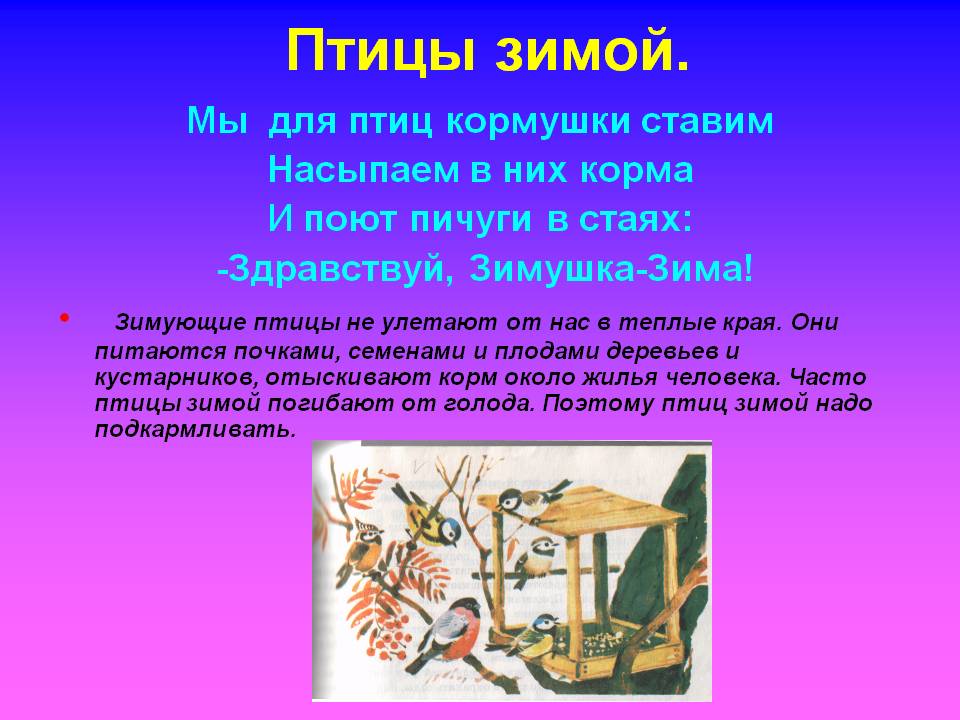 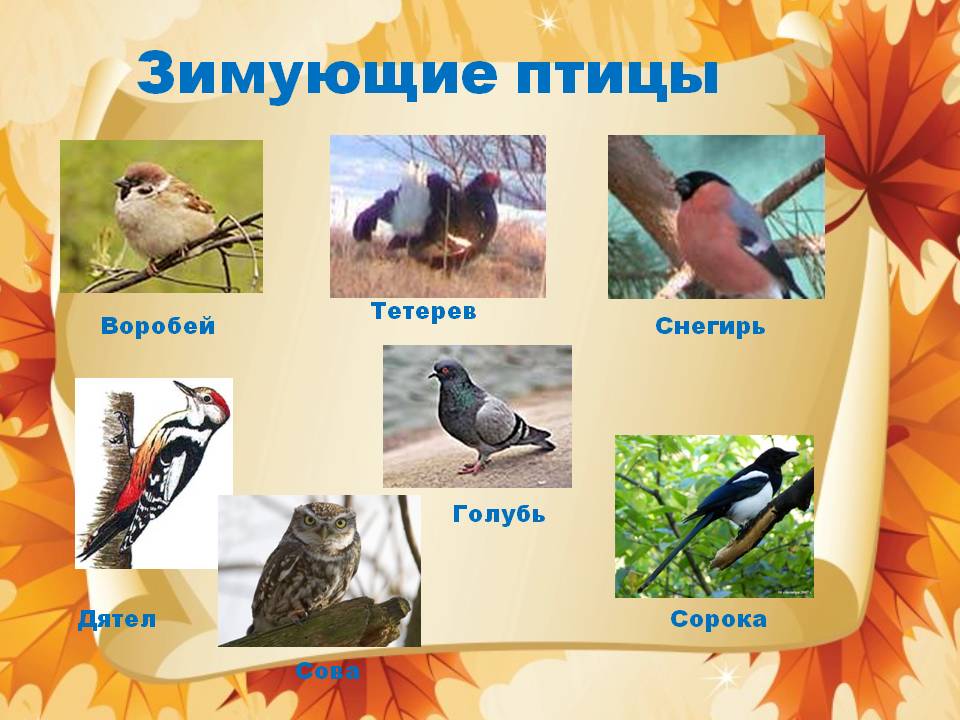 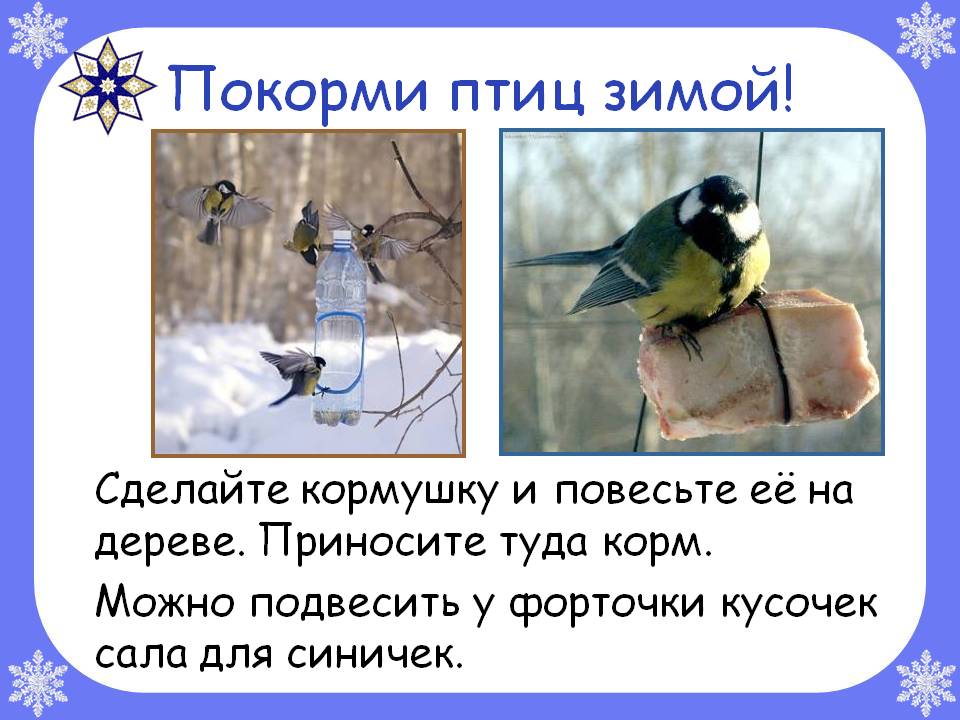 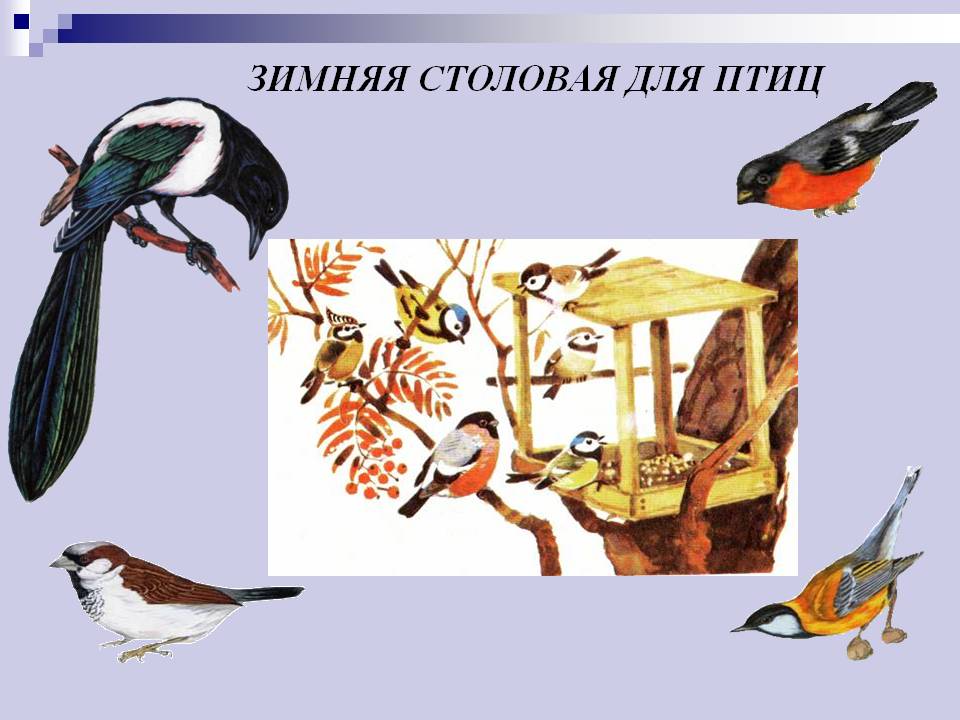 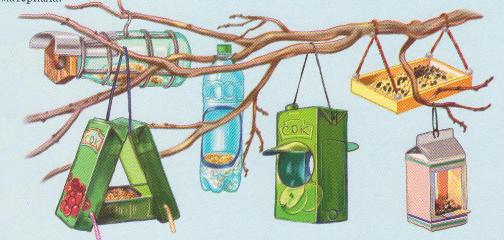 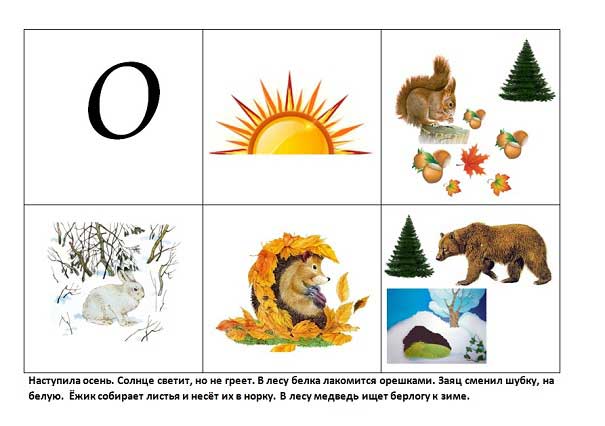 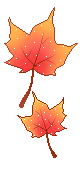 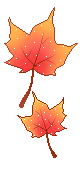 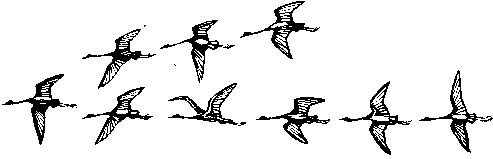 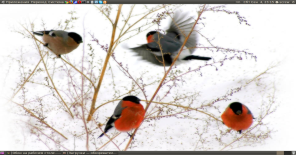 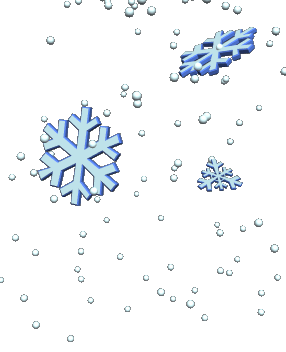 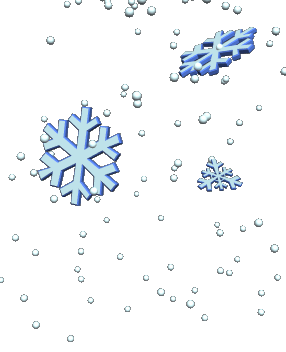 Впереди
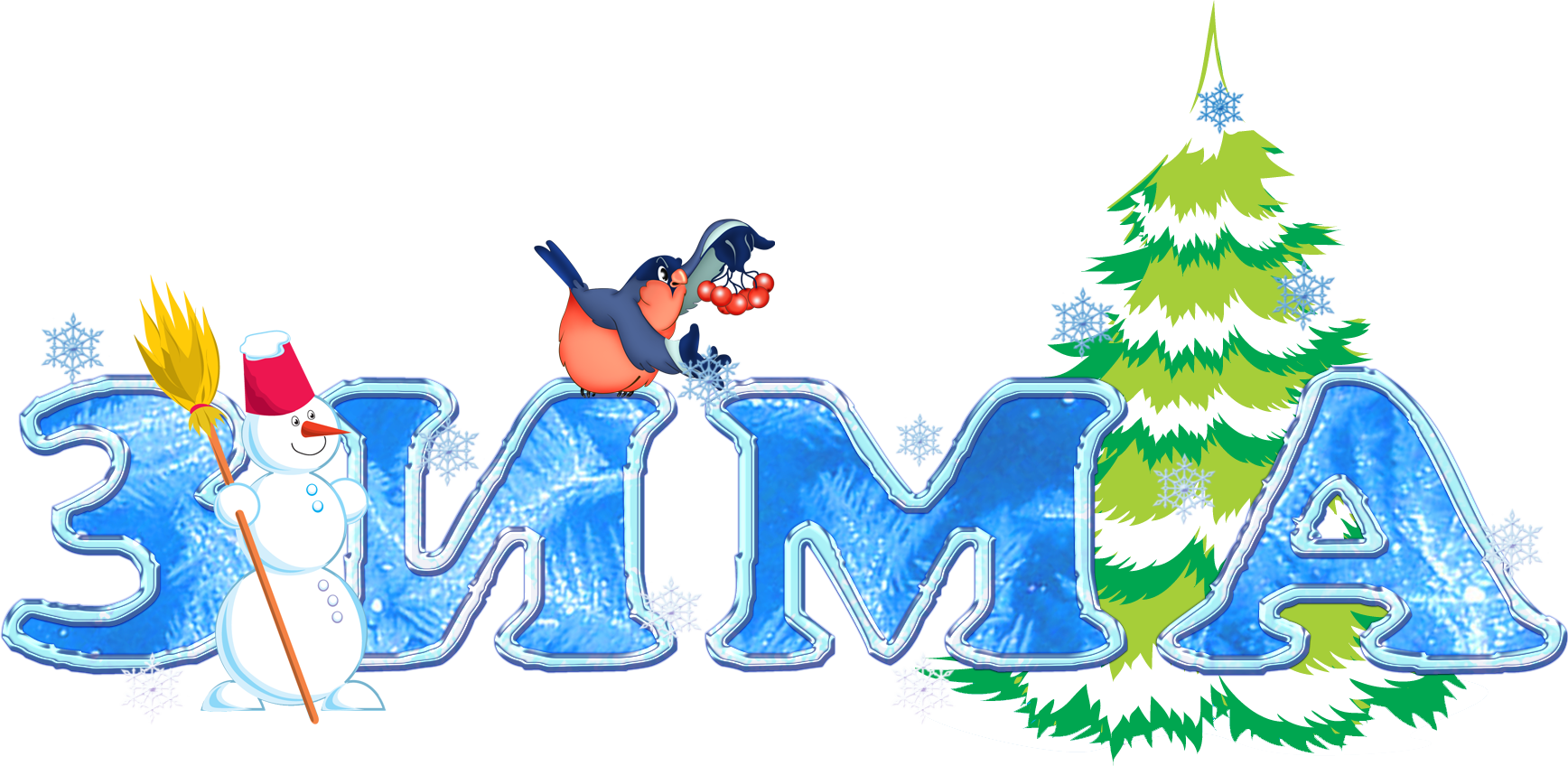 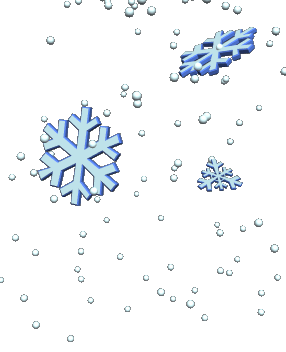 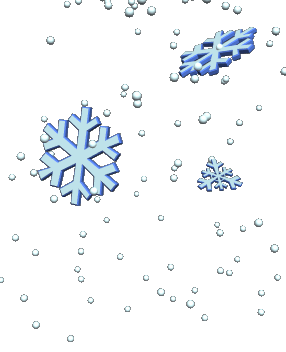 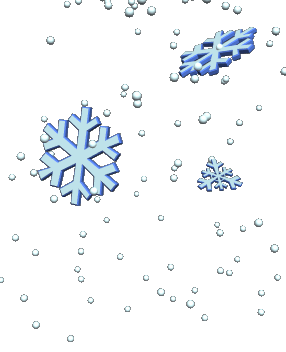 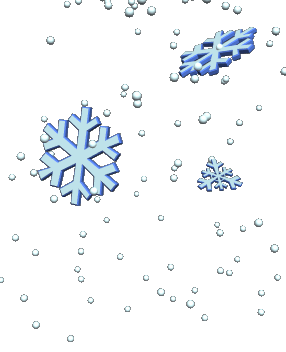